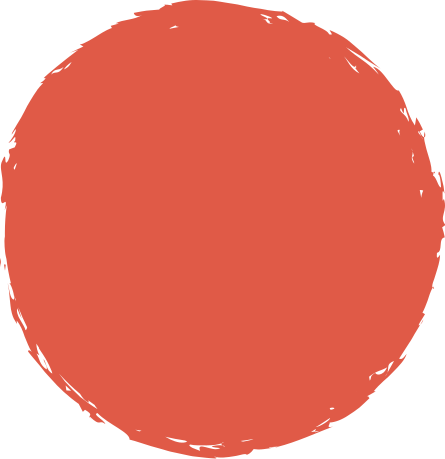 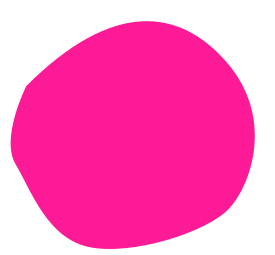 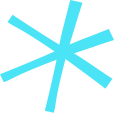 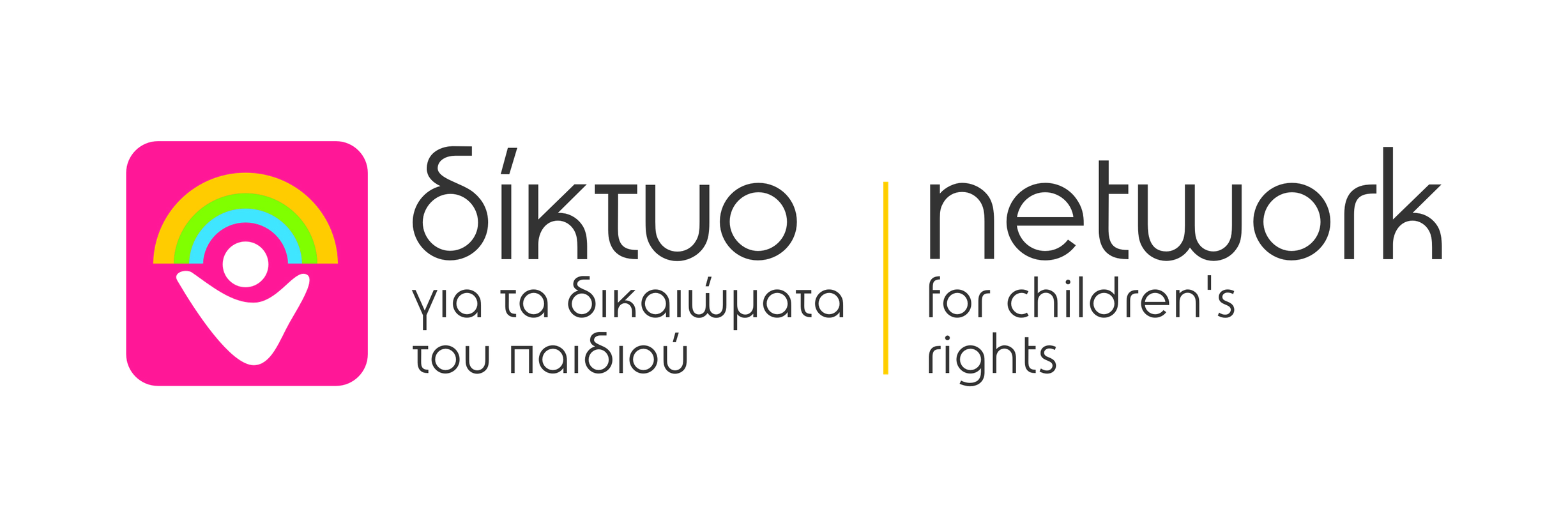 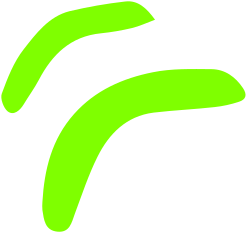 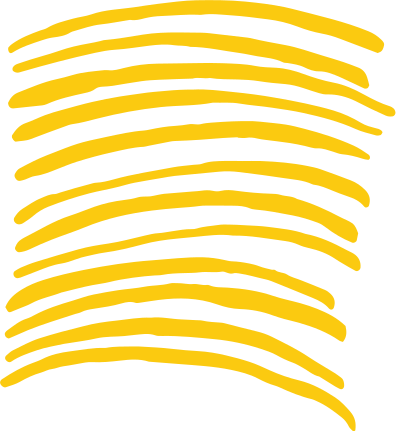 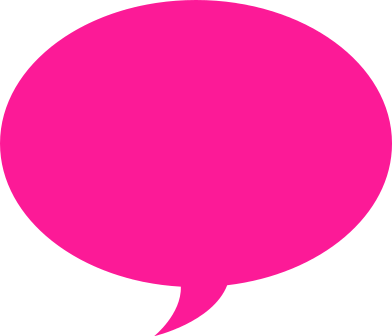 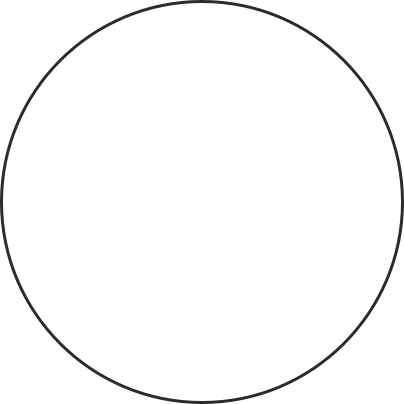 «Έμαθα ότι μπορώ να ονειρεύομαι».
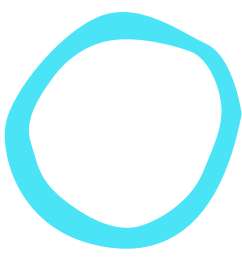 https://ddp.gr/
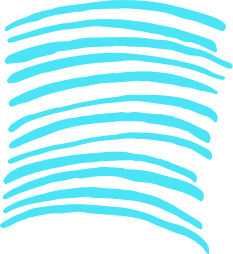 11Β Αλκαμένους, 10439,  Αθήνα | Τηλ: +30 2108846590
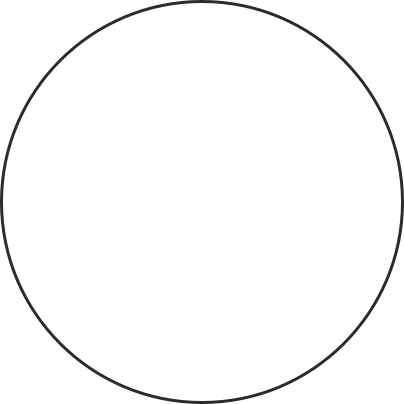 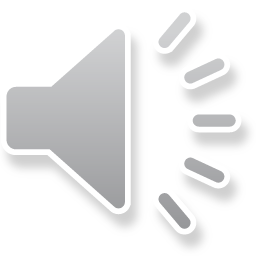 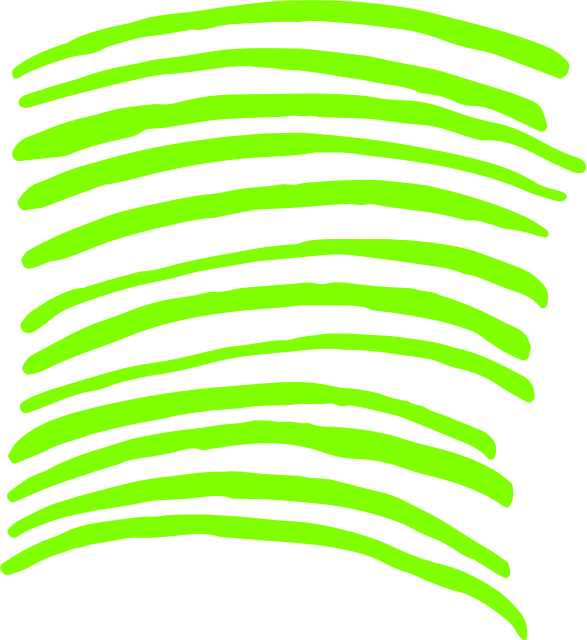 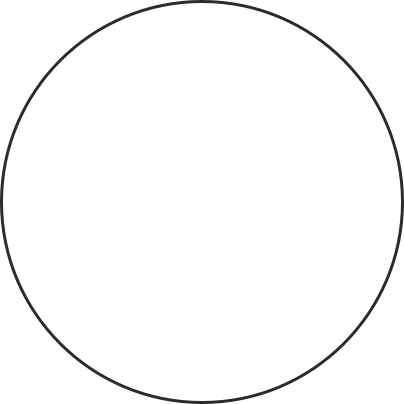 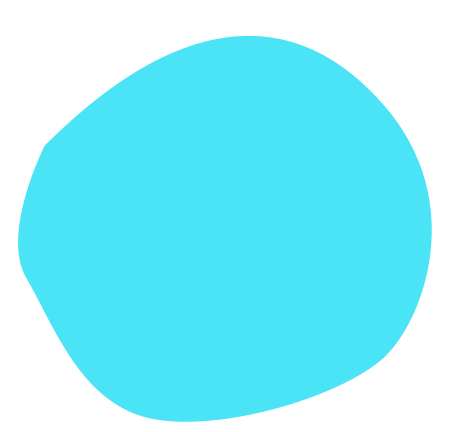 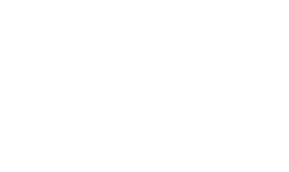 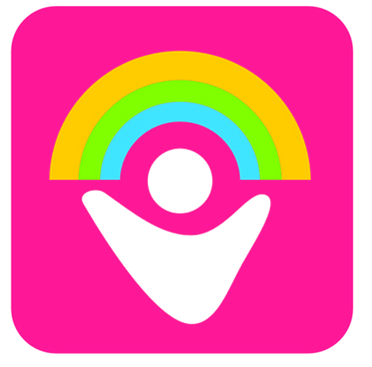 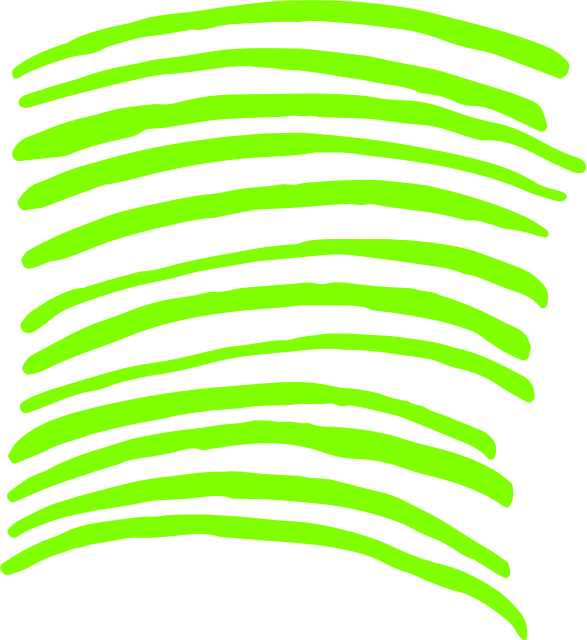 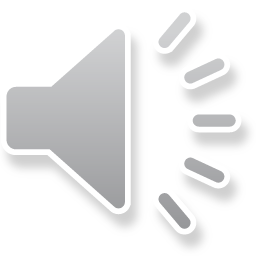 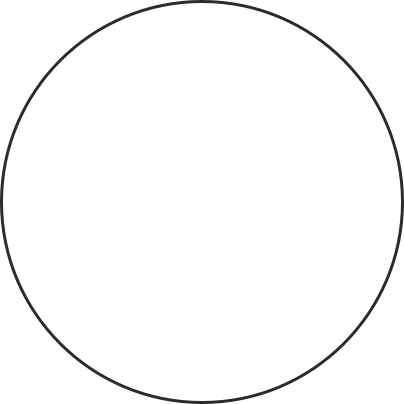 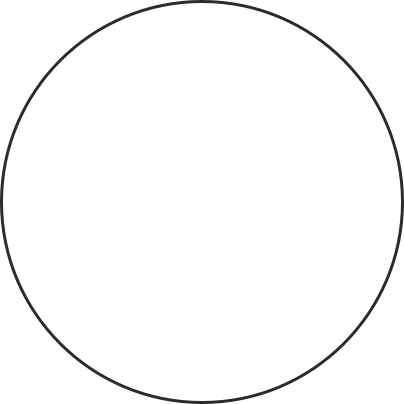 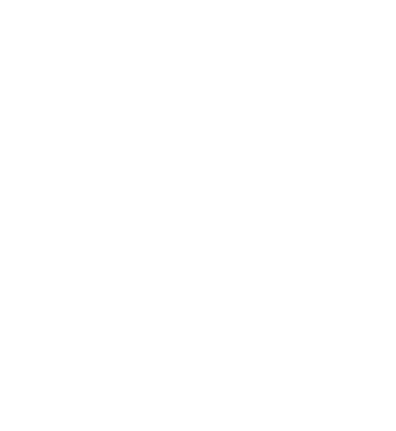 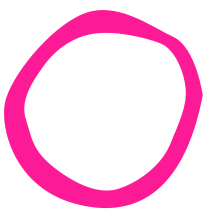 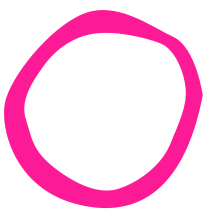 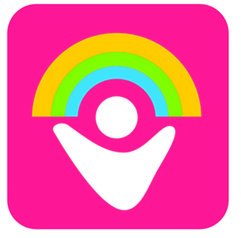 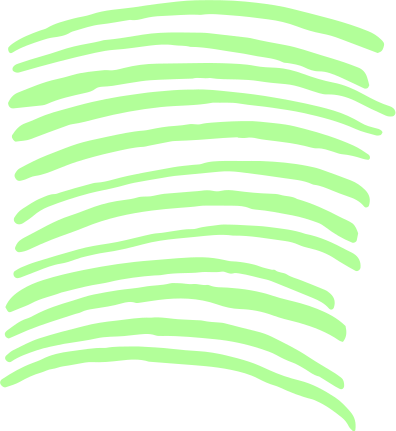 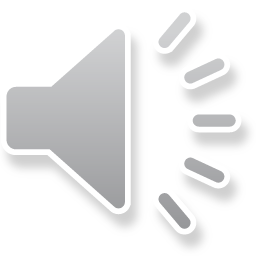 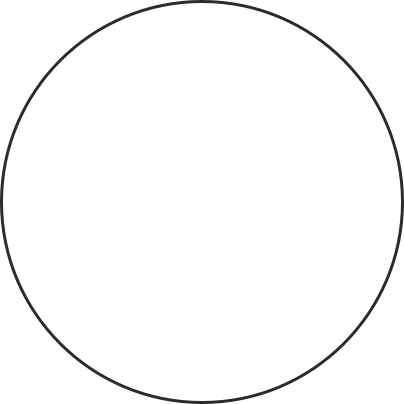 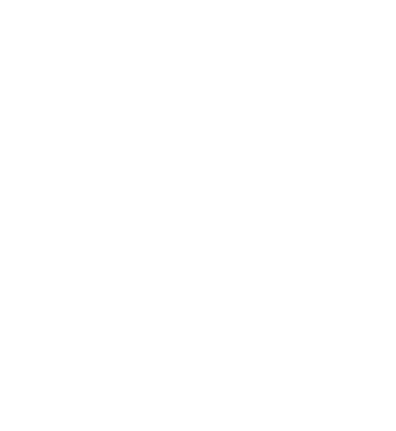 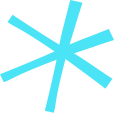 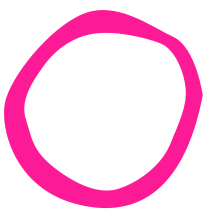 .
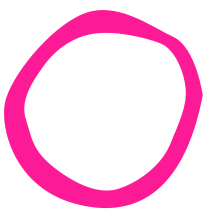 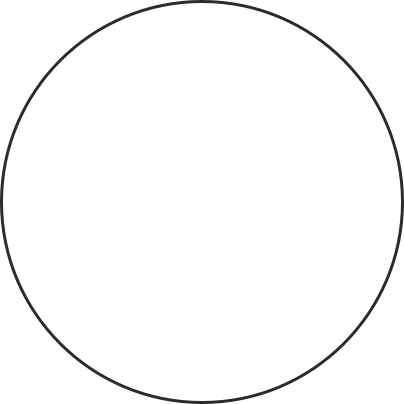 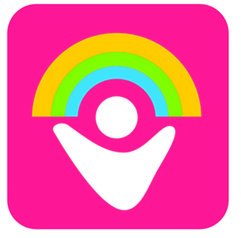 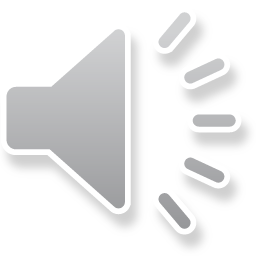 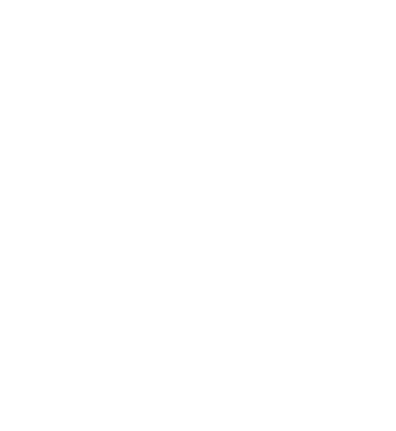 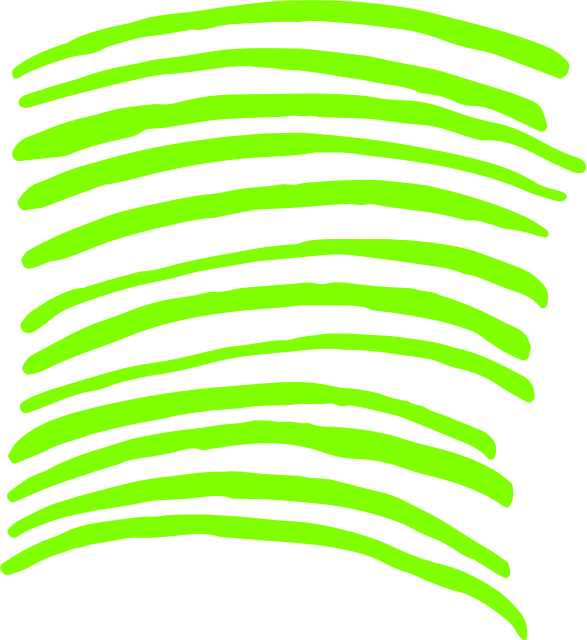 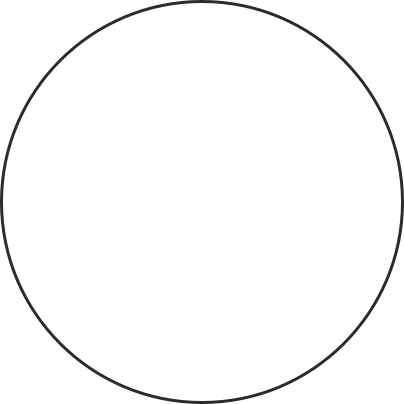 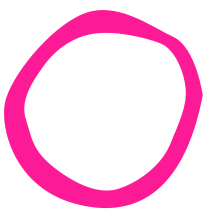 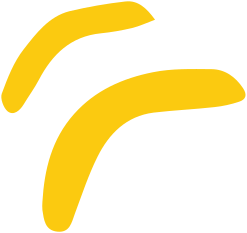 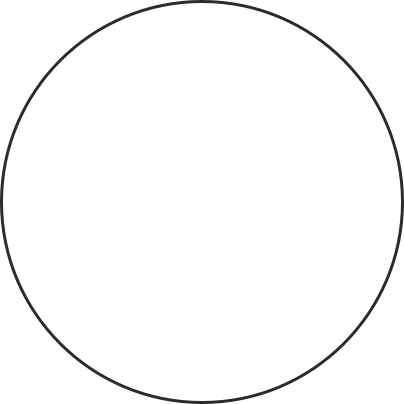 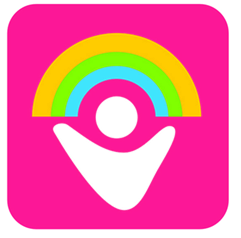 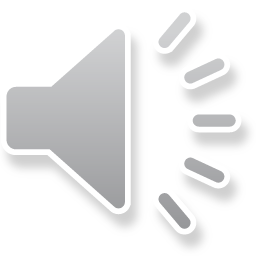 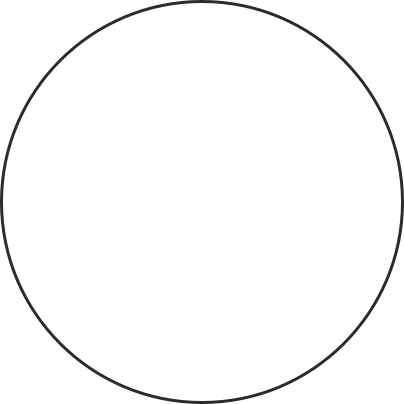 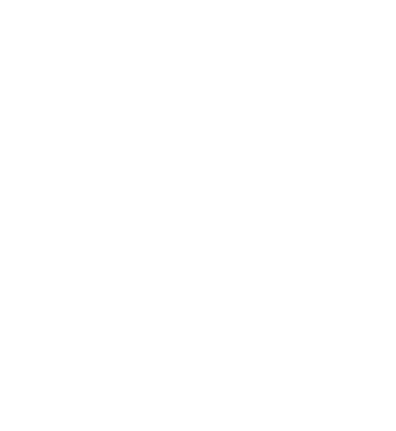 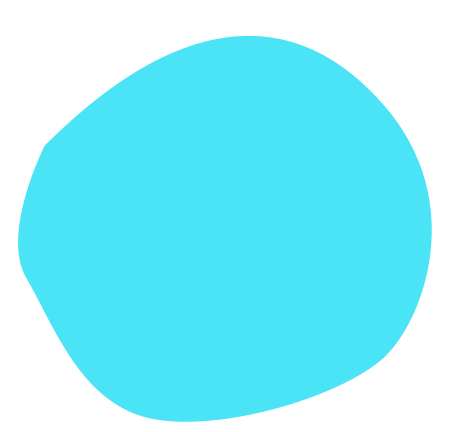 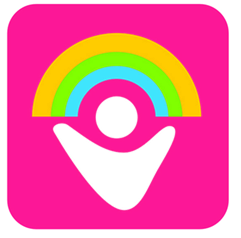 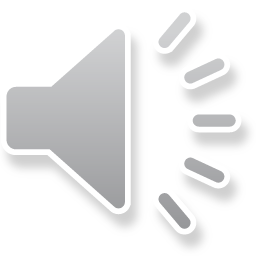 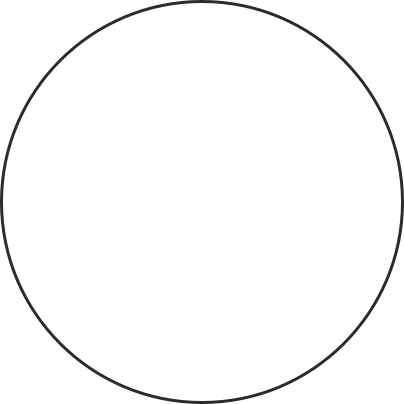 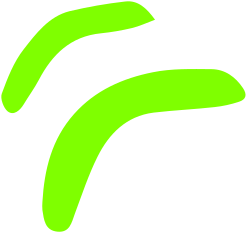 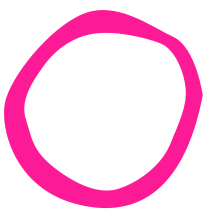 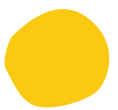 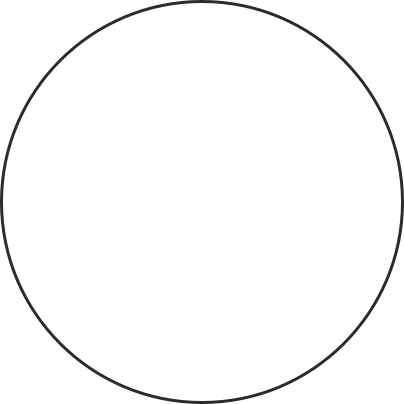 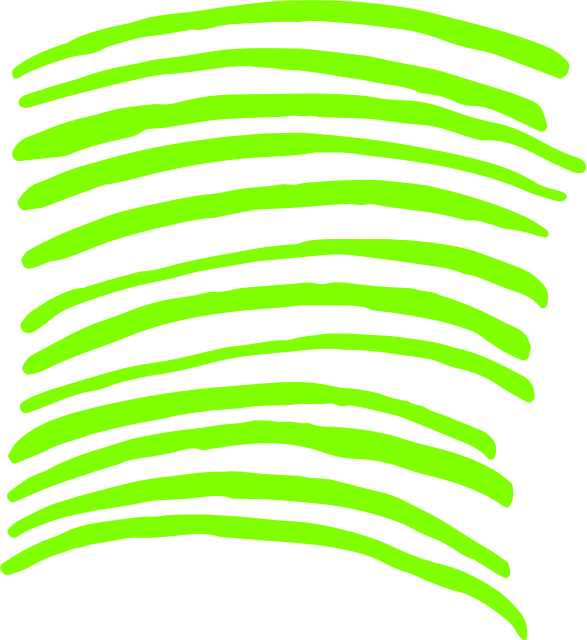 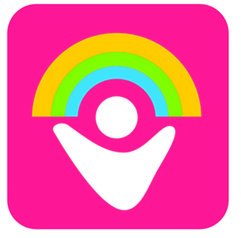 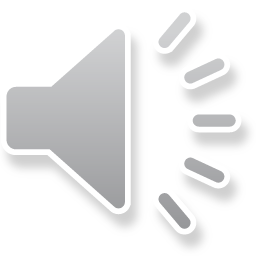 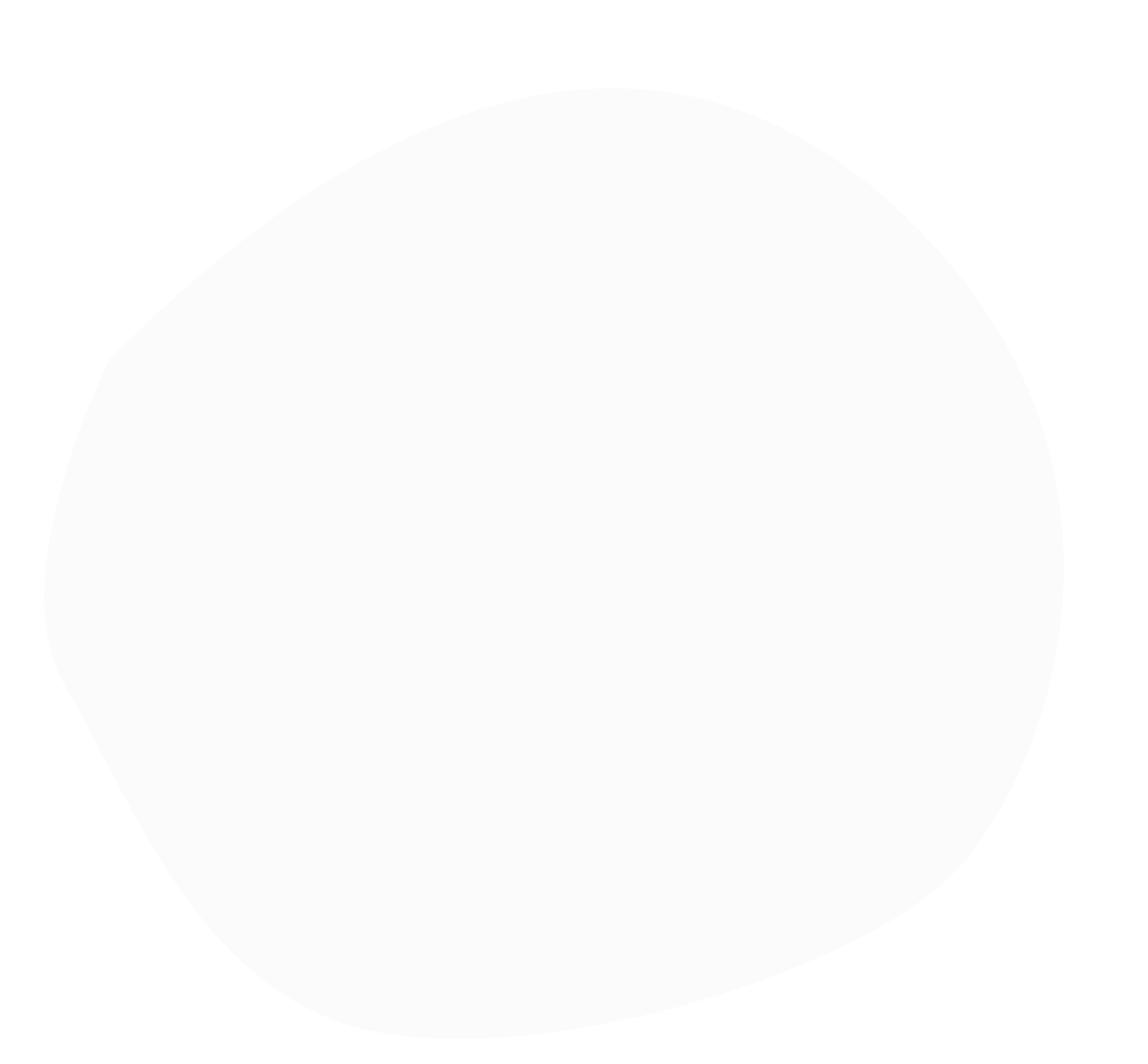 Email
diktio@ddp.gr
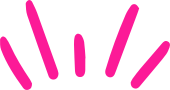 Έλα κι εσύ μαζί μας
Ας κάνουμε τα δικαιώματα 
ΠΡΑΞΗ!
Ιστοσελίδα
https://ddp.gr/
Δωρεές
Εθελοντισμός
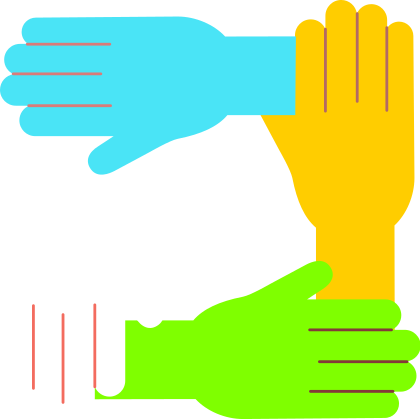 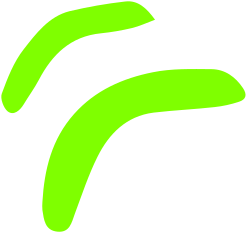 Τηλέφωνο
+30 210 884 6590
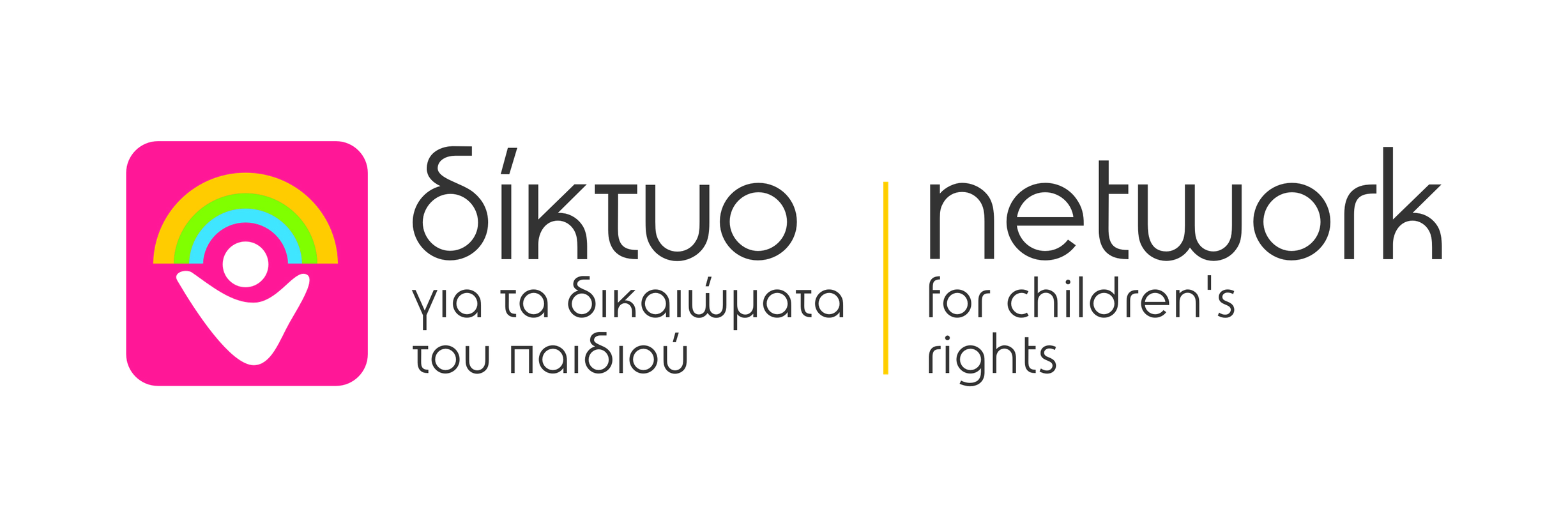 Facebook
https://www.facebook.com/ddp.gr/
Instagram
Υποστηρίξτε μας
Εταιρική Κοινωνική Ευθύνη
https://www.instagram.com/ncr_network/
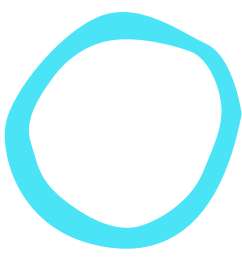 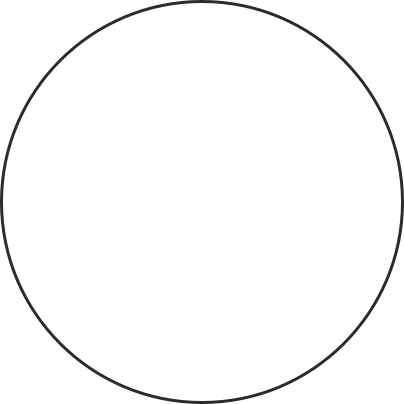 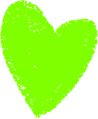 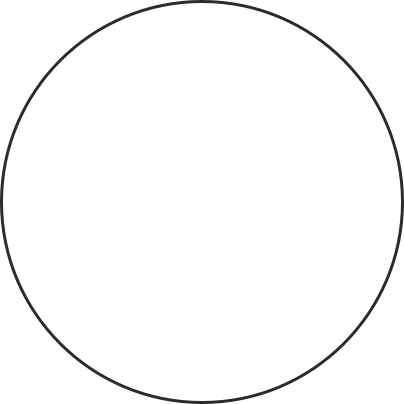 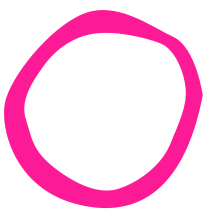 Αλκαμένους 11Β , 10439,  Αθήνα
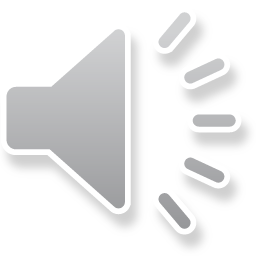